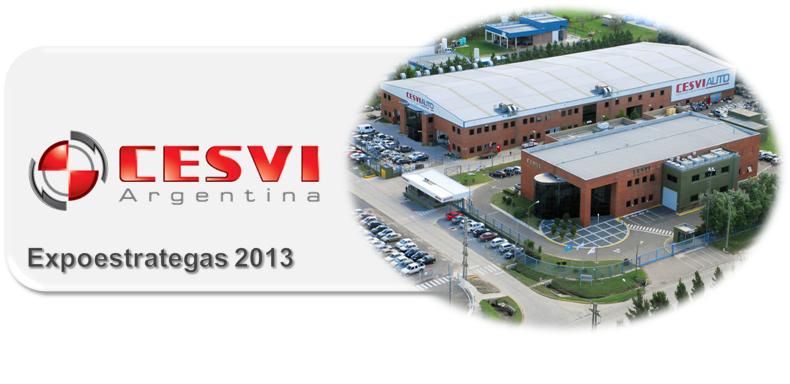 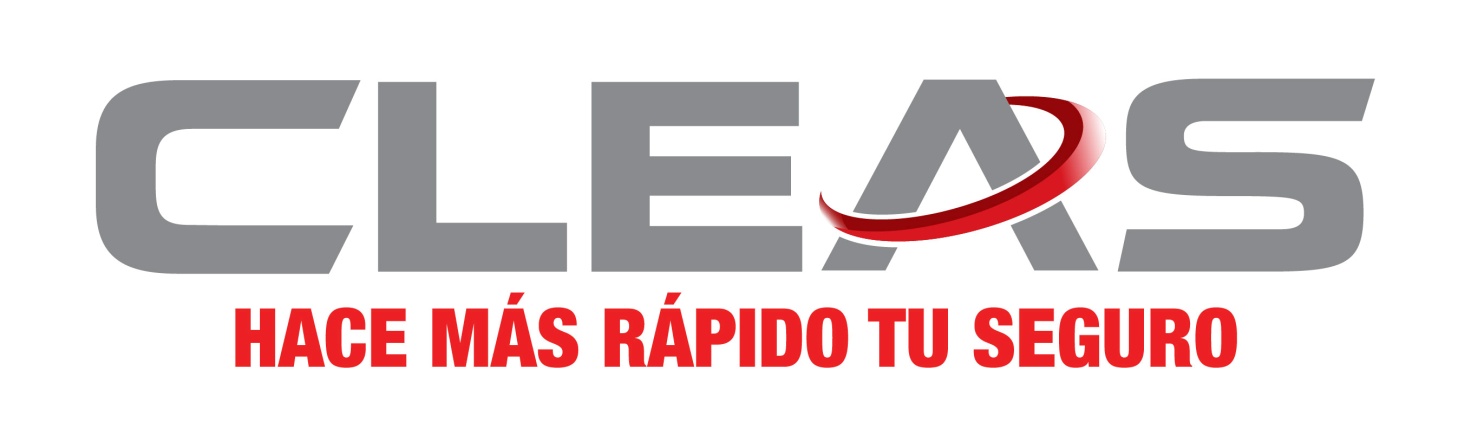 Sistema de Compensación de Siniestros CLEAS
Es un sistema de compensación de siniestros entre compañías coordinado por CESVI Argentina. 


CLEAS no incide en el valor de la póliza y el usuario obtiene importantes beneficios.


El sistema CLEAS está contemplado en la resolución 36.100 de la SSN como Cláusula Adicional Común (CA-CO 8.1) y los requisitos exigidos por dicho organismo se establecen en las comunicaciones 1515 y 1669.
Condiciones Actuales
Ambos vehículos deben estar asegurados en compañías del convenio.
 La valoración de los daños debe ser menor a $52.000.
 Se excluyen los siniestros con destrucciones totales.
 Colisión entre dos vehículos (Mercado Automotor).
 Se excluyen los siniestros con lesiones.
 Se excluyen daños ajenos a la colisión.
 Colisión en el Territorio Argentino.
 Colisión directa.
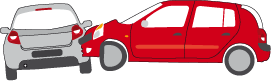 Vehículos exceptuados
Motos. 
Acoplados, furgones, semiremolques.
Camiones y ómnibus de más de 9 Tn (PBT).
Casas rodantes sin propulsión propia, trailer.
Tractores, máquinas rurales, acoplados para trabajos rurales.
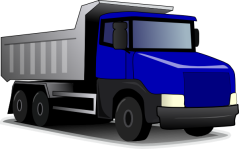 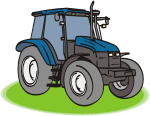 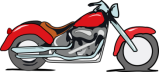 Alcance del Sistema
Las compañías adheridas suman en la actualidad el 40 %(*) de los vehículos expuestos a riesgo del mercado automotor argentino.

(*) Fuente: información de la SSN a Junio de 2012
Compañías Adheridas:
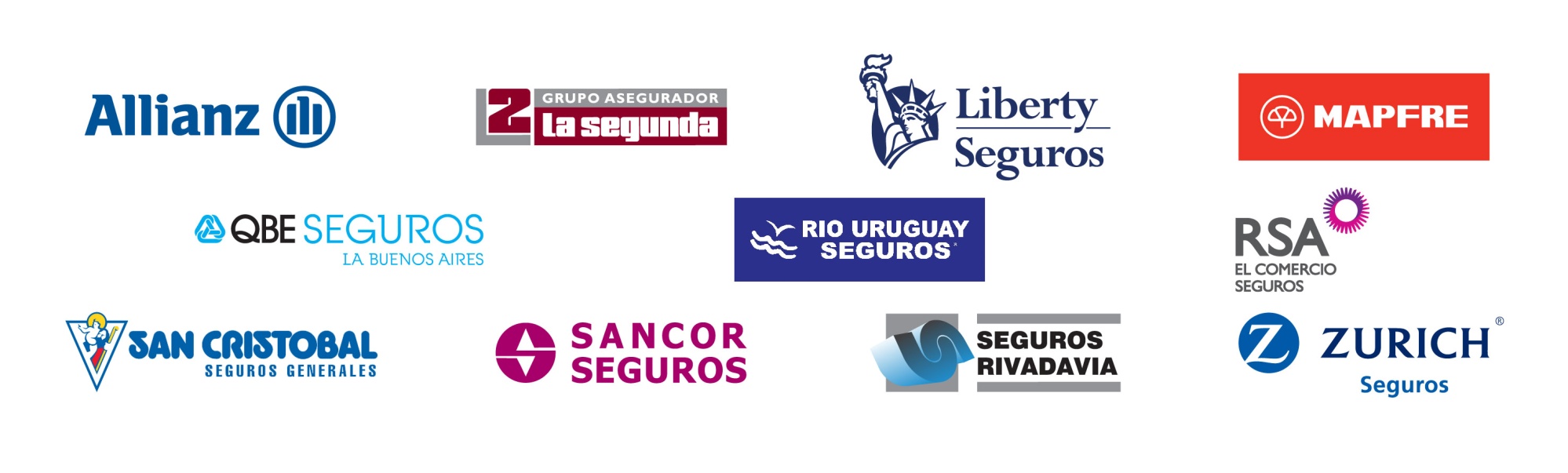 Comparación Sistema Tradicional vs. Sistema CLEAS
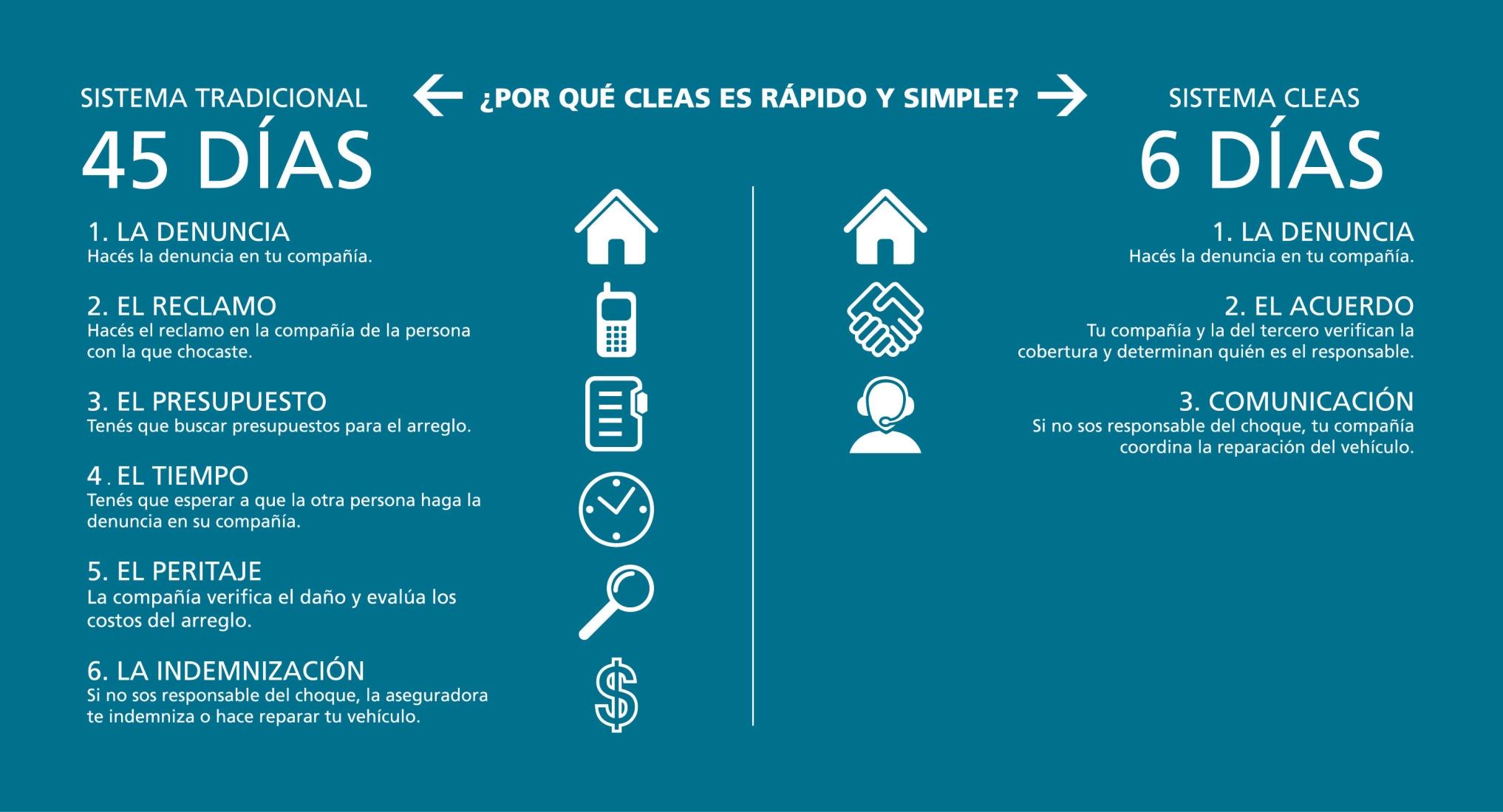 Promedio de Aceptación de Responsabilidad por Trimestre
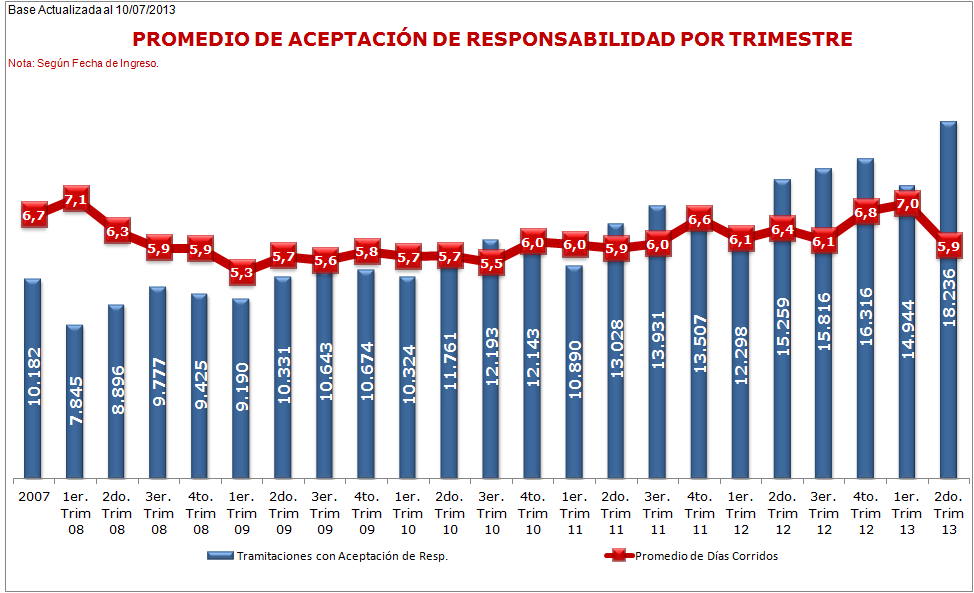 Nota:     - Agrupado por Fecha de Ingreso.
Evolución del tiempo en determinar la responsabilidad
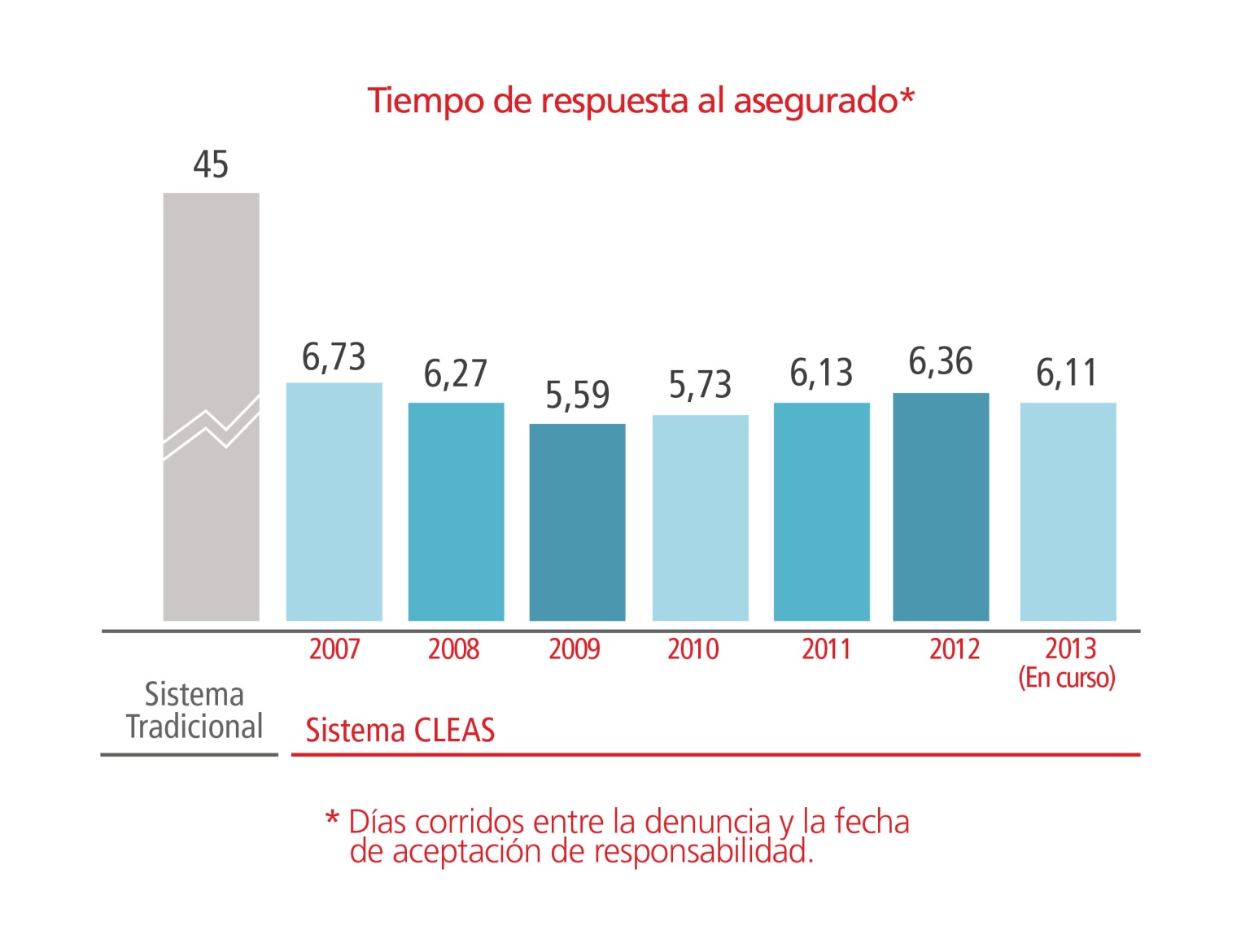 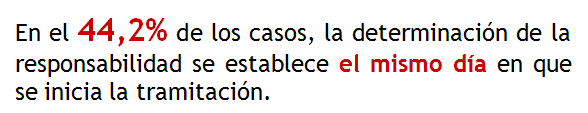 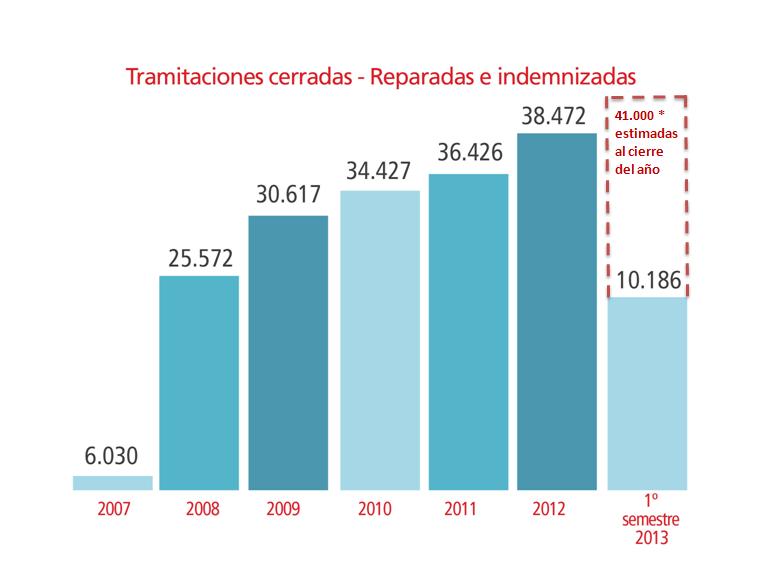 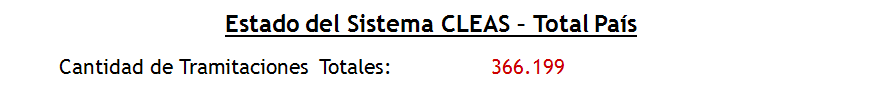 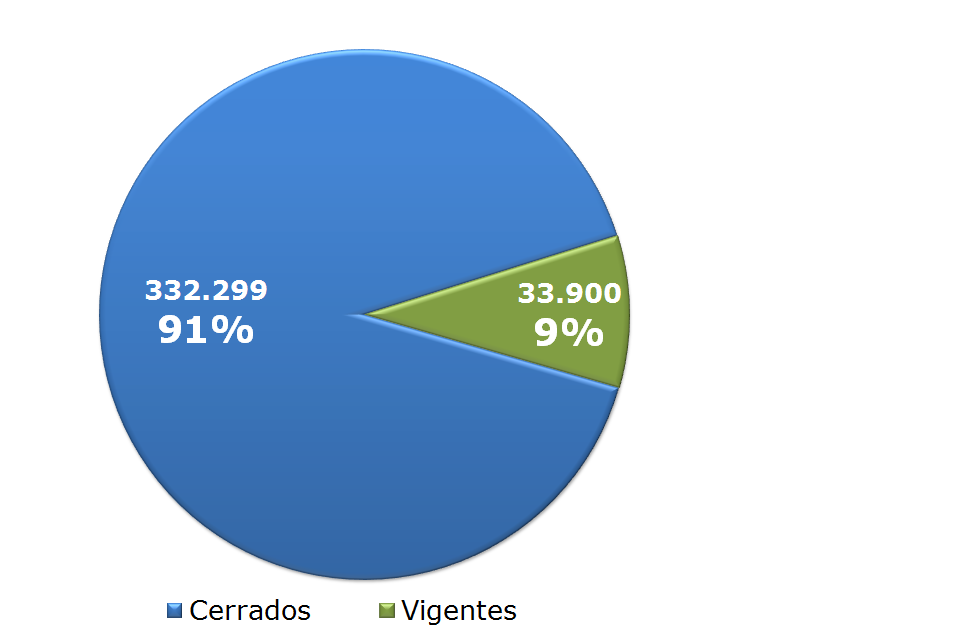 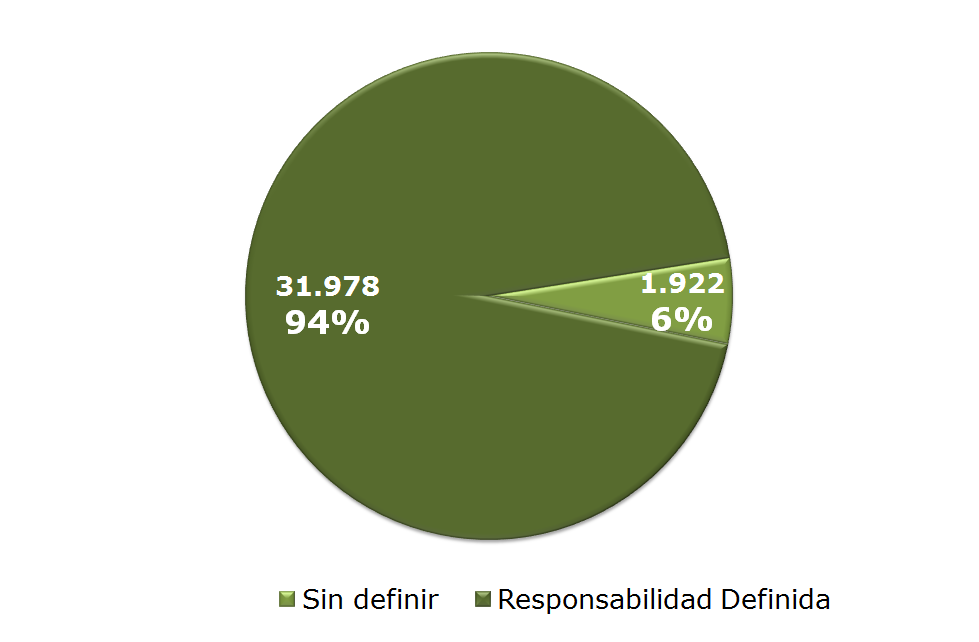 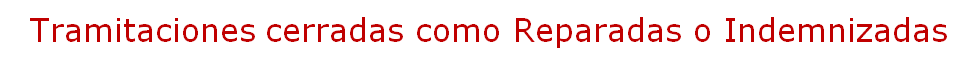 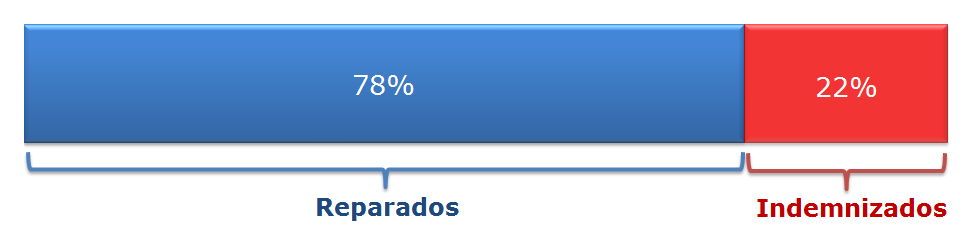 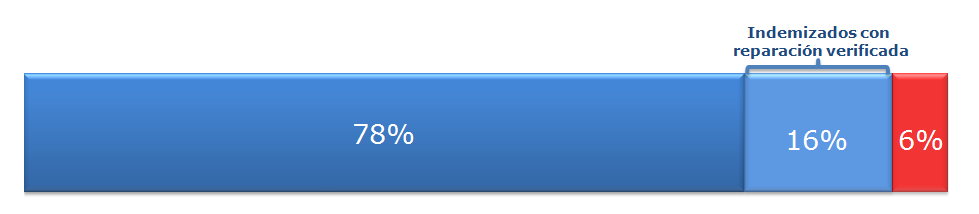 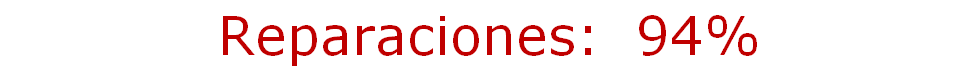 % de Ahorro en cantidad de
Mediaciones y Juicios
El estudio consistió en analizar la proporción de Mediaciones y Juicios que se presentan en los siniestros de automotores que se tramitaron bajo CLEAS y aquellos de similares características que involucran a Compañías no pertenecientes al sistema.
Distribución de tramitaciones
Por Zona Geográfica
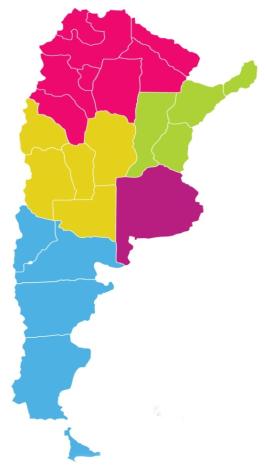 4,1%
26,9%
21,1%
37,8%
10,1%
Principales aportes
FIDELIZACIÓN DEL ASEGURADO:

Mejora la atención al cliente, ya que es atendido en forma personalizada por su propia compañía, aún cuando no sea responsable del siniestro.
MENOS RECLAMOS Y BAJA JUDICIALIZACIÓN:

En un promedio de 90%. Los asegurados atendidos a través de CLEAS realizan menos reclamos por vía judicial. Esto es un indicador de satisfacción de la atención recibida.
RÁPIDA RESPUESTA: 

La velocidad de respuesta al cliente es hasta 9 veces más rápida que en el sistema tradicional.
APORTE A LA SEGURIDAD VIAL:

Se promueve la reparación segura de los vehículos.
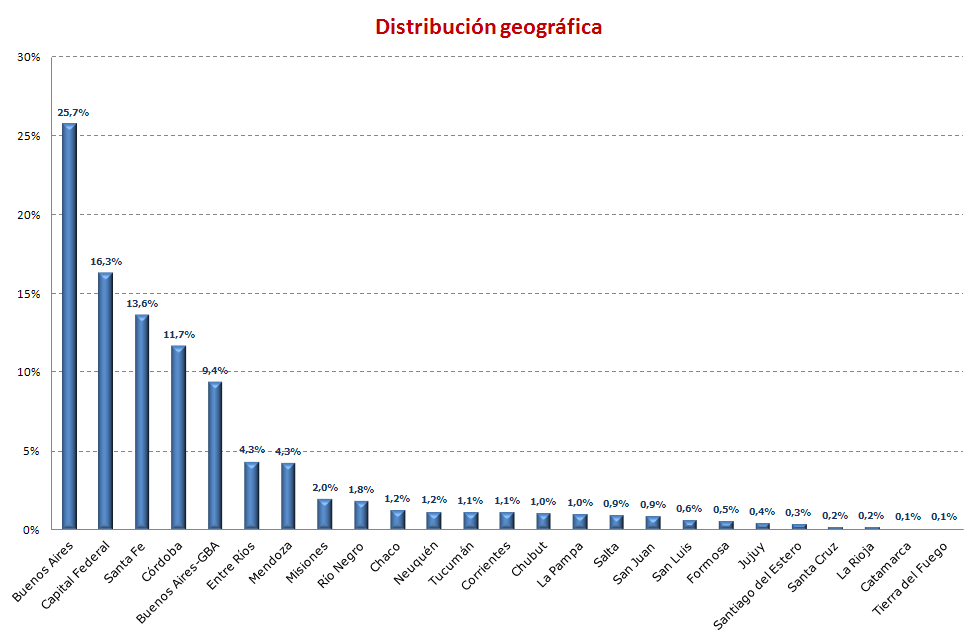 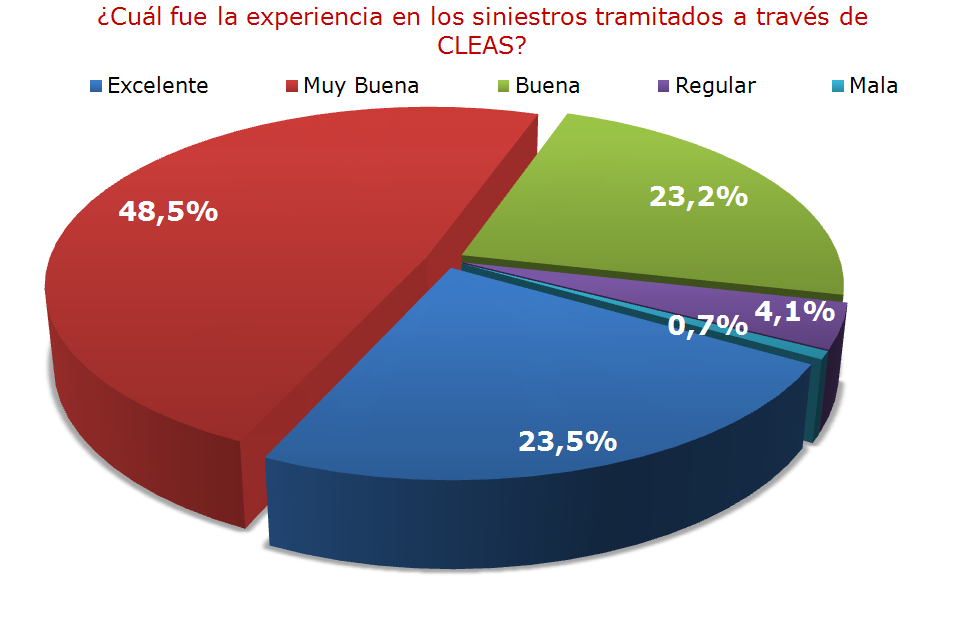 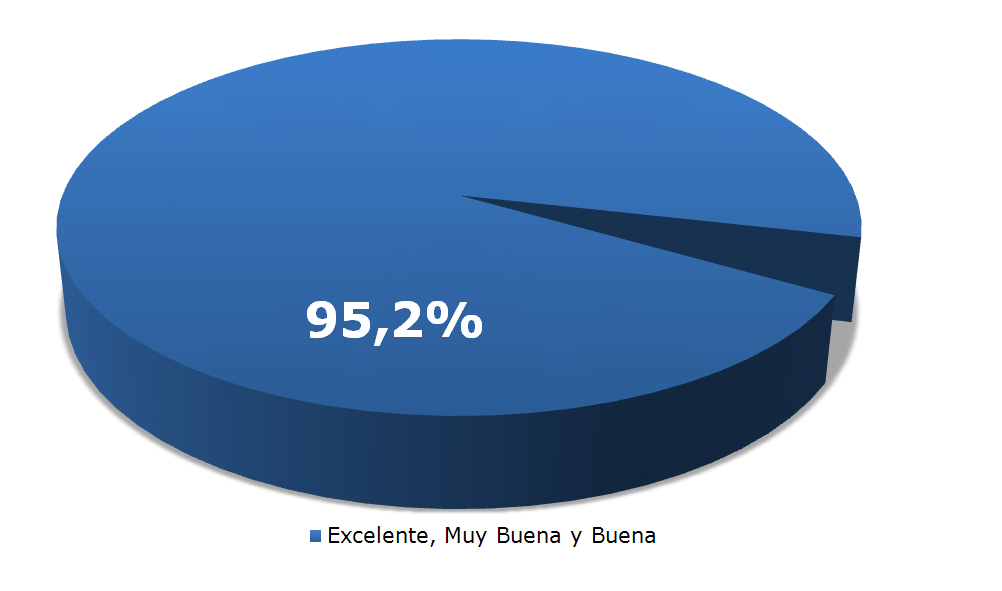 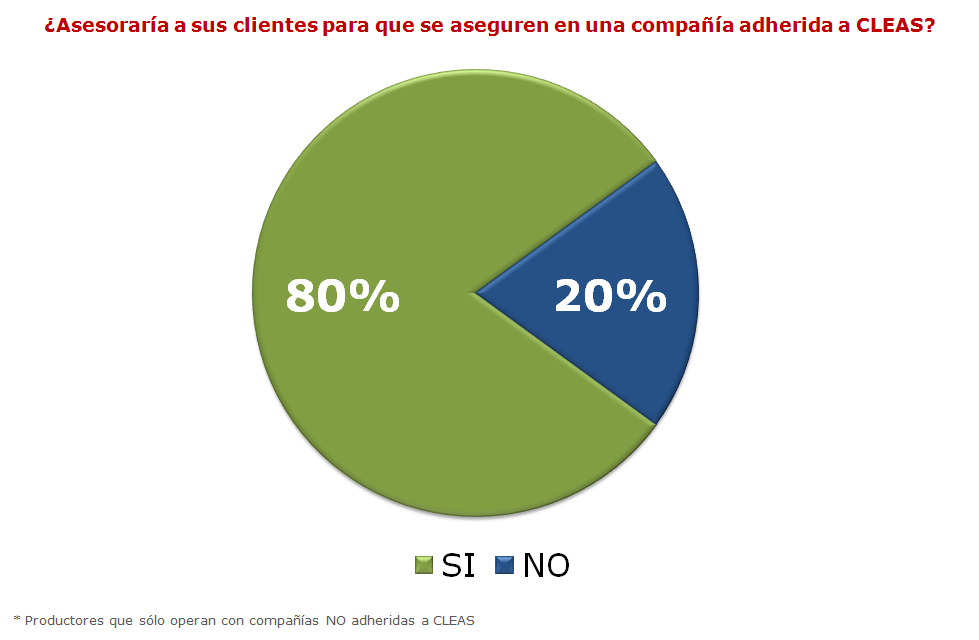 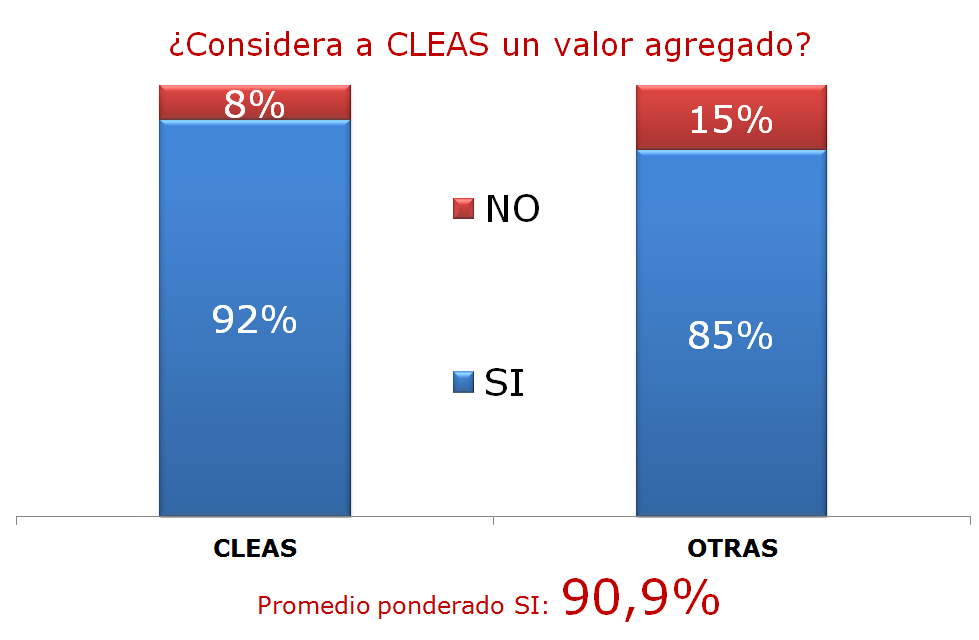 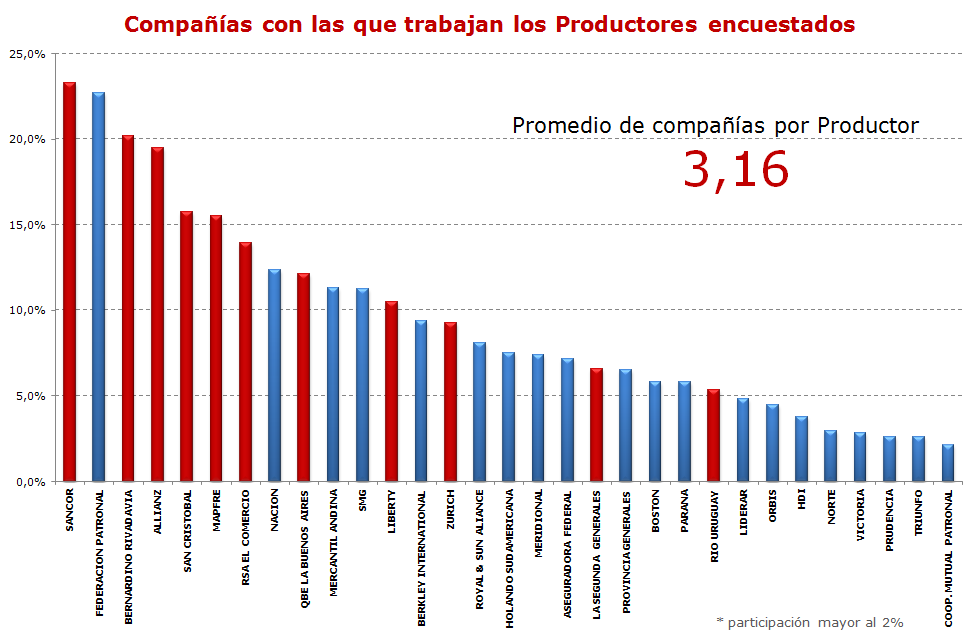 CLEAS
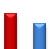 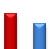 Otras
6 años de operaciones
7 compañías iniciaron el proyecto y se sumaron 4.
Se está incrementando constantemente el volumen de casos, manteniendo excelentes tiempos de atención.
Flexibilidad.
 Implementación de Módulos variables.
Se quintuplicó el límite máximo para tramitar por CLEAS. ($10.000 a $52.000).
Reparación garantizada en el 94% de los casos.
El 90,9% de los Productores encuestados lo considera un valor agregado.
Más de 180.000 asegurados vivieron la experiencia CLEAS.
Muchas gracias
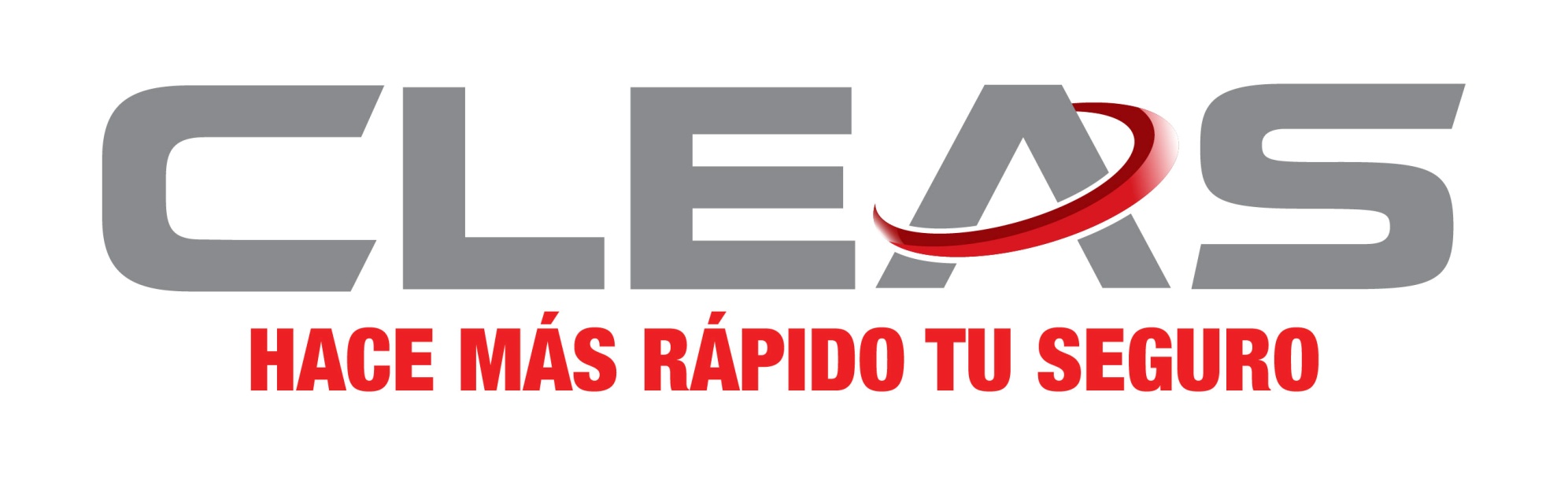